28th
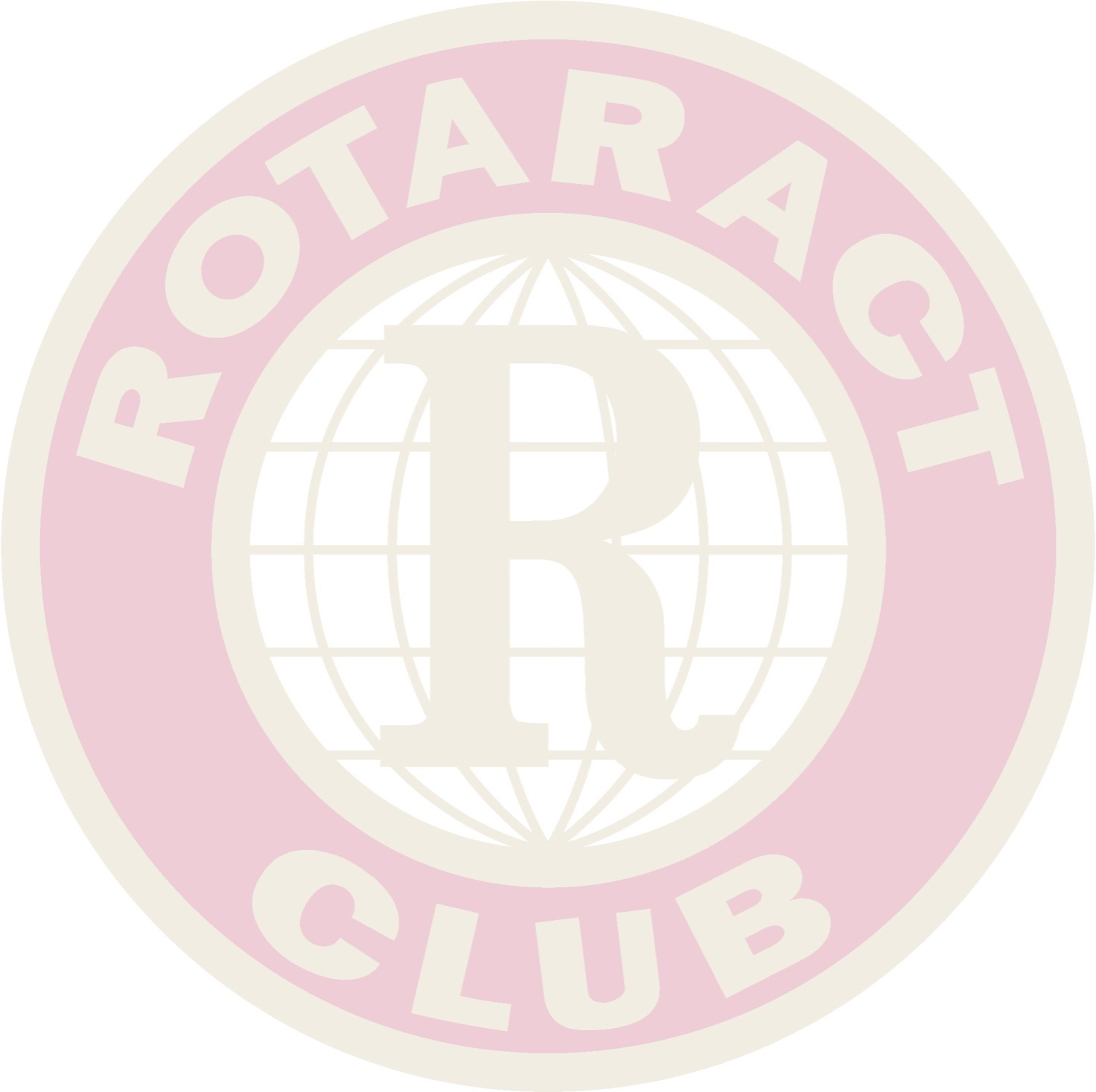 ROTARACT
DISTRICT
CONFERENCE
2014
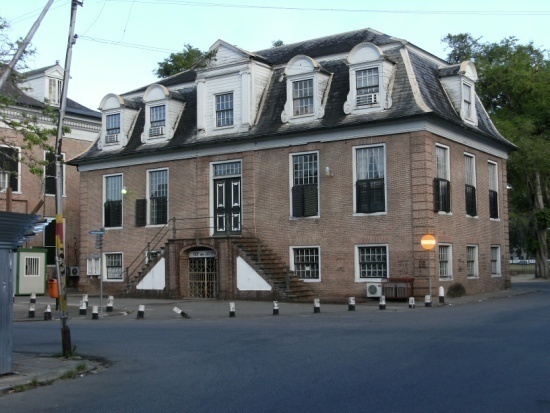 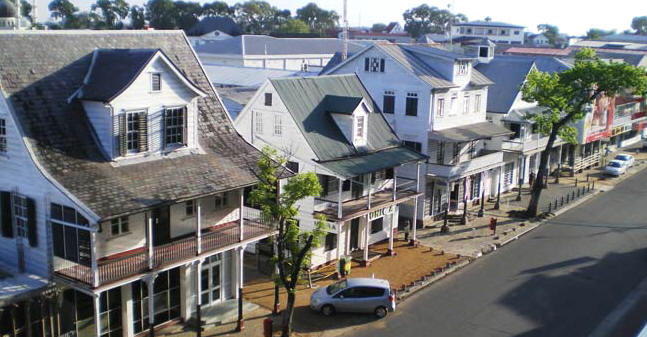 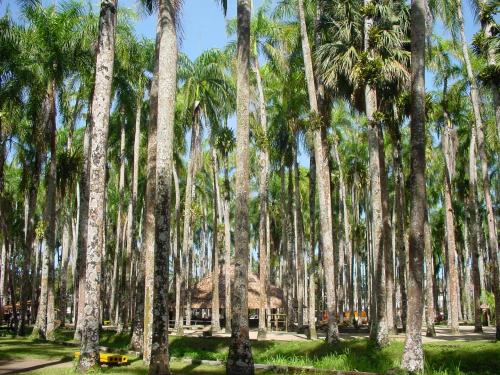 SURINAME
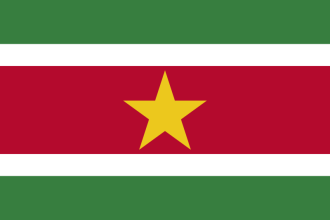 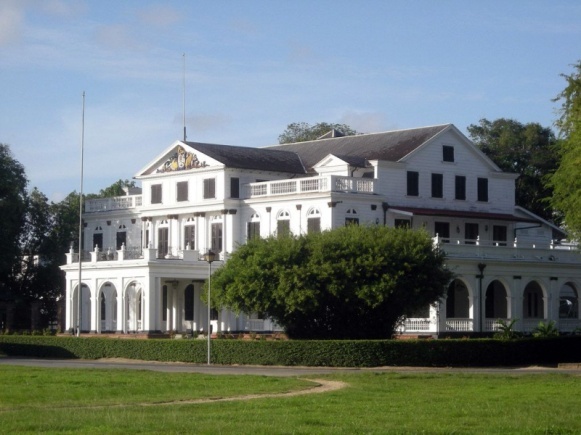 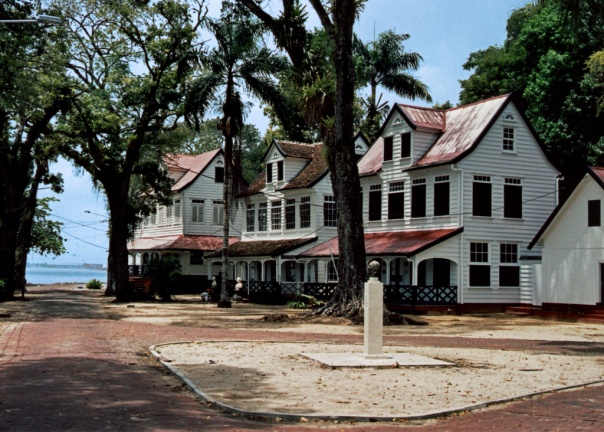 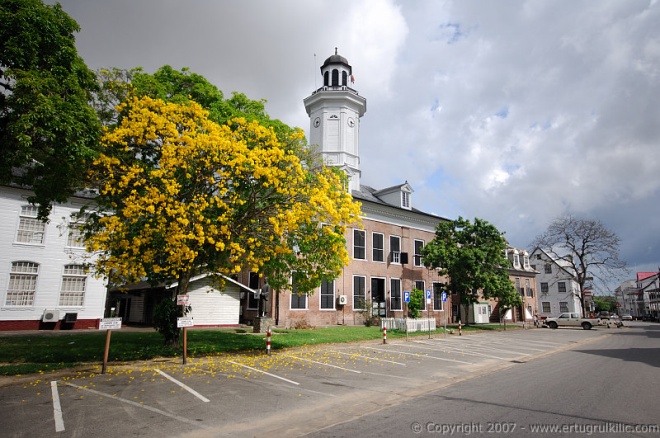 HOSTING CLUBS
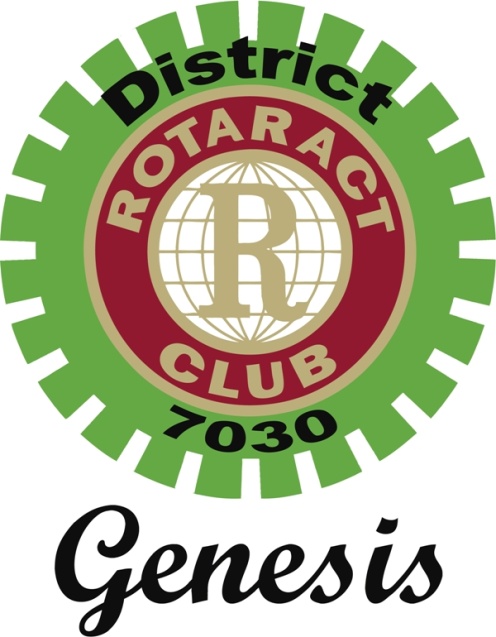 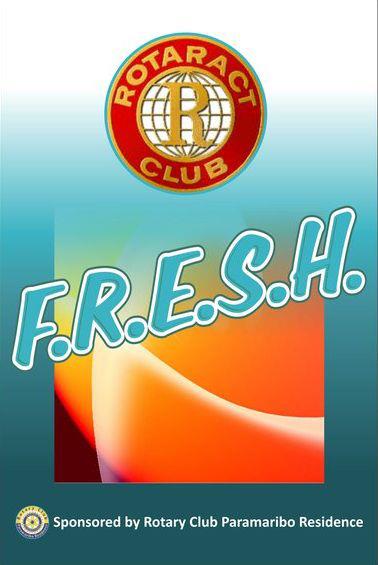 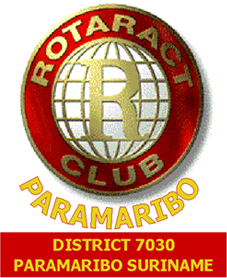 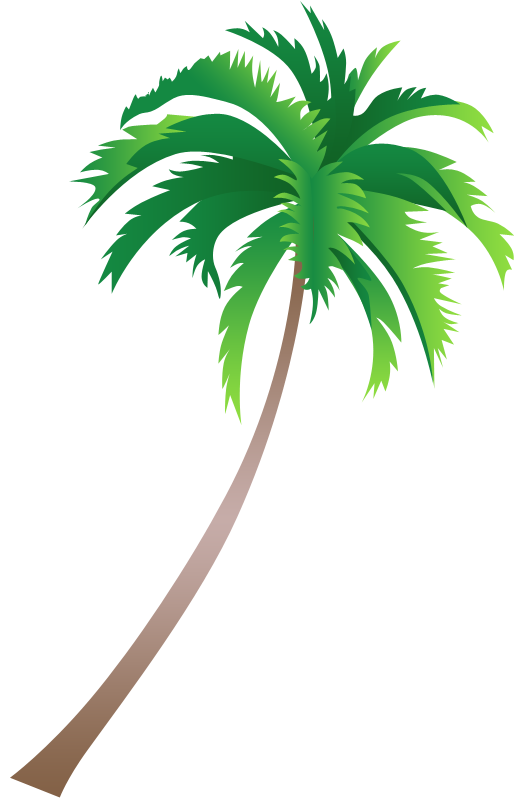 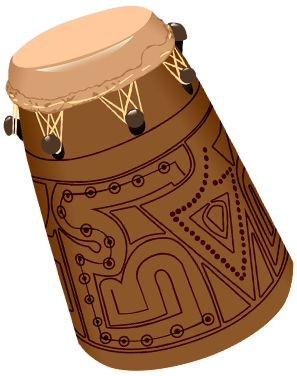 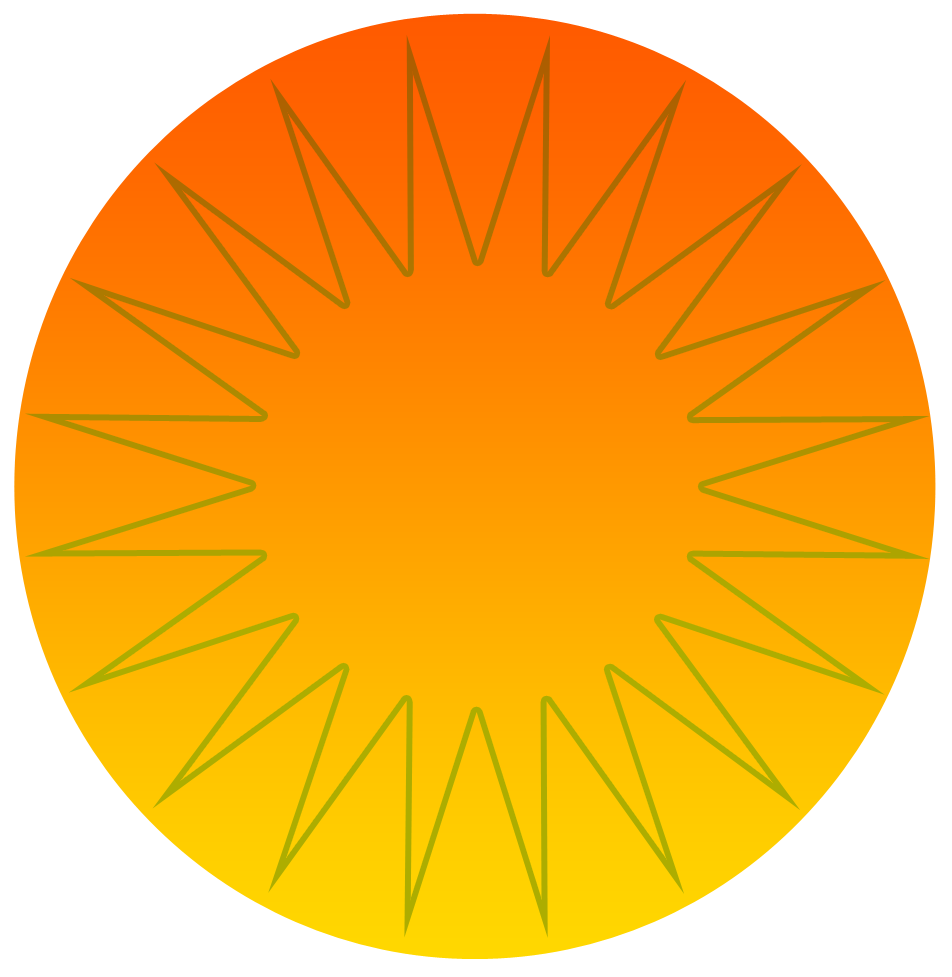 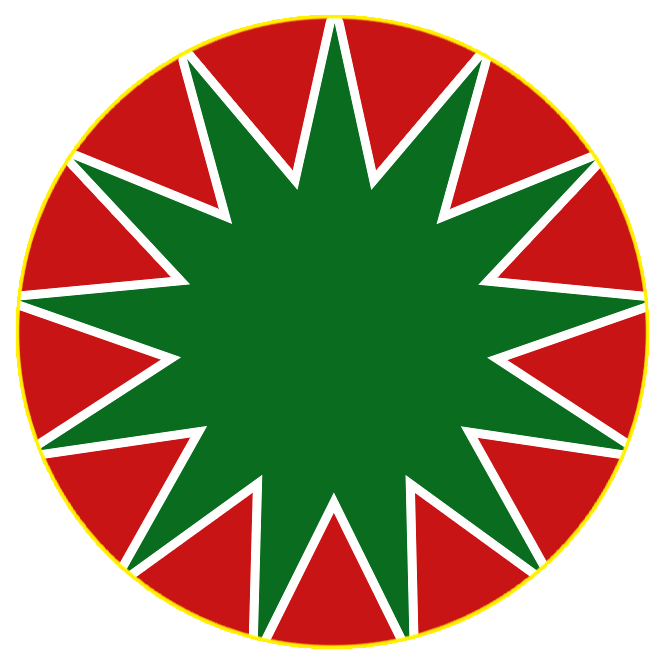 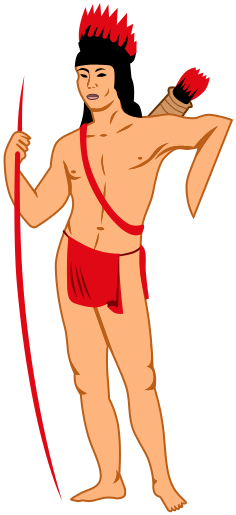 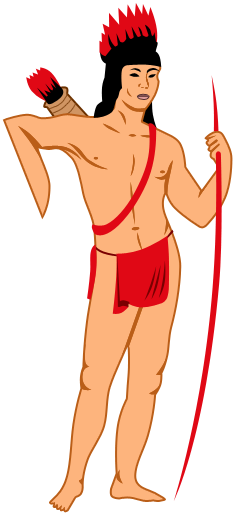 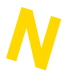 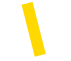 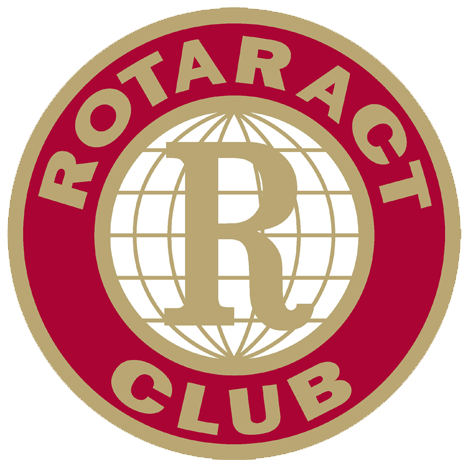 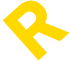 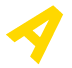 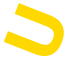 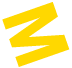 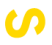 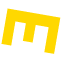 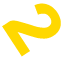 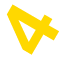 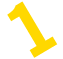 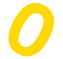 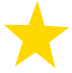 28th Rotaract Suriname 
Conference 2014 Logo
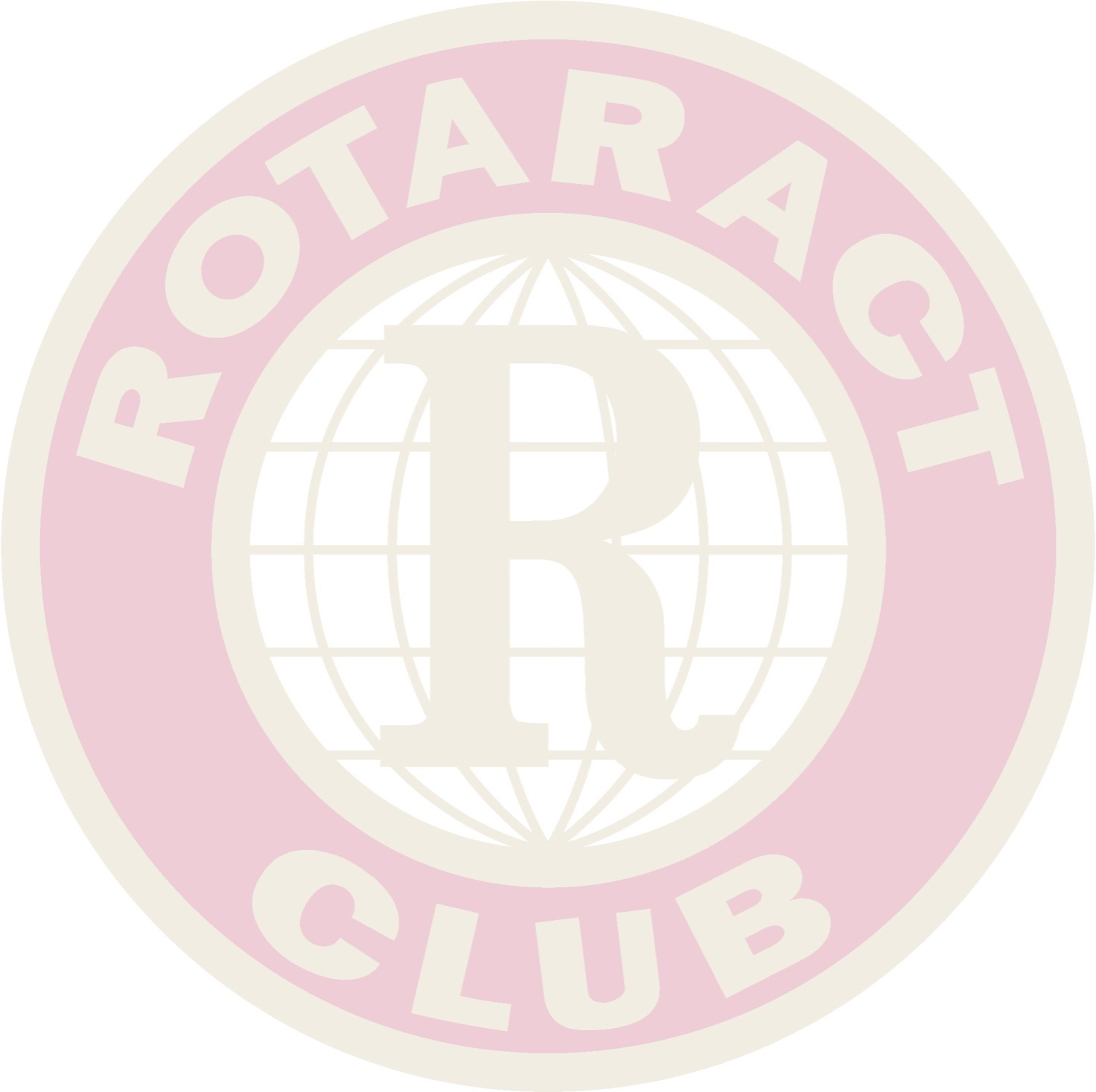 Date : 13th-16th June 2014
Fee : $300,-
Rets : $ 30,
Deadline fullpayment: 
31st March 2014

Deadline Registration
1st March 2014
Late fee: $50,-
Registrants :215
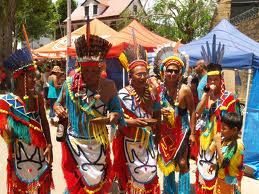 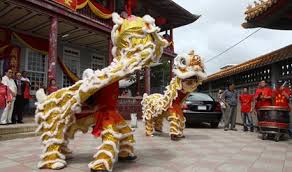 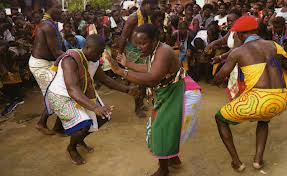 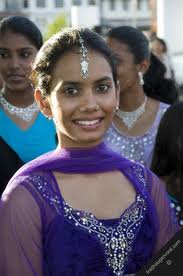 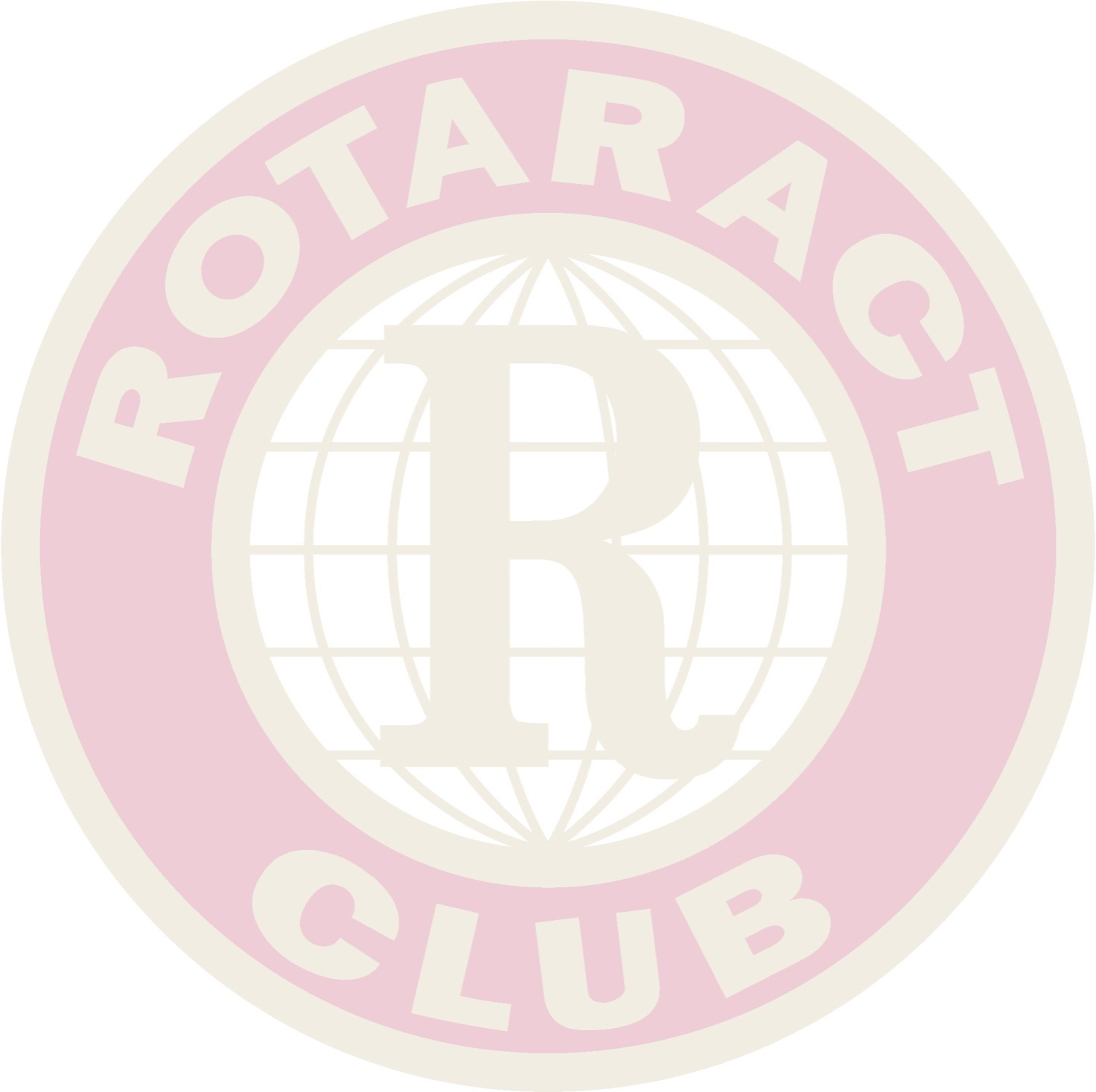 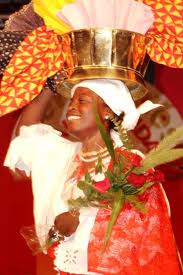 THEME
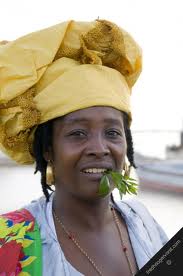 See, Learn and 
Accept the different cultures
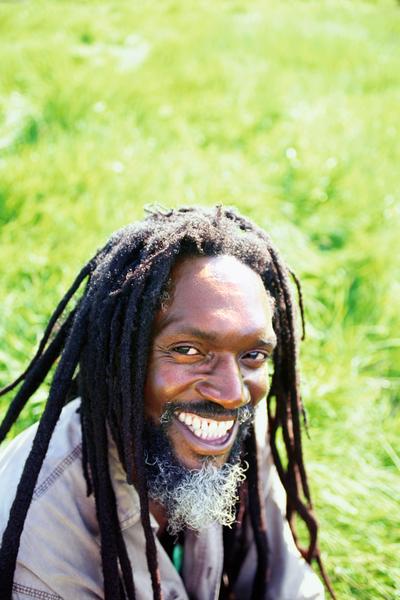 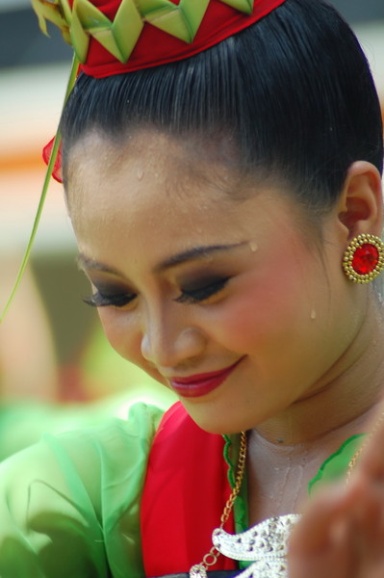 SLOGAN
Suriname, where Diversity
becomes Unity.
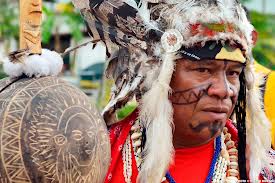 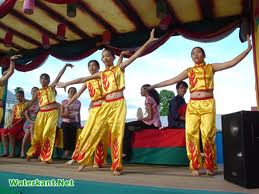 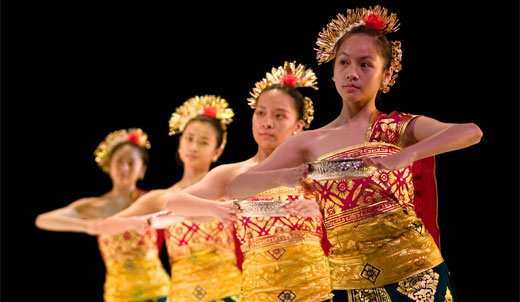 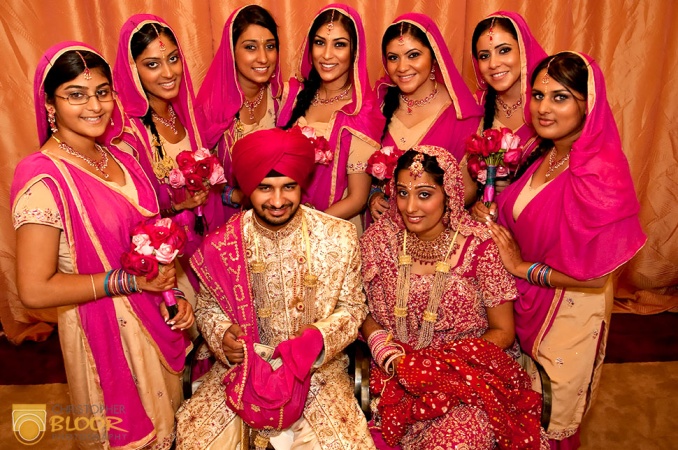 Accommodation
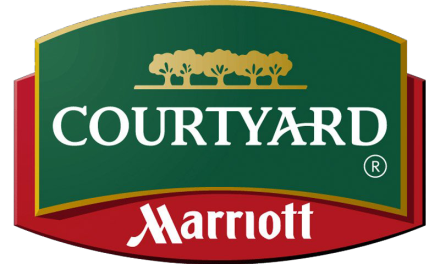 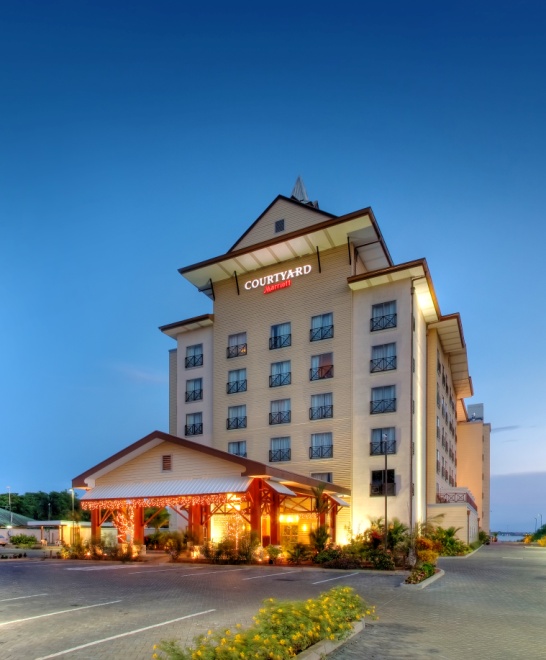 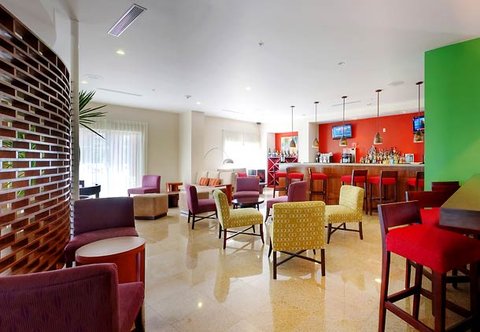 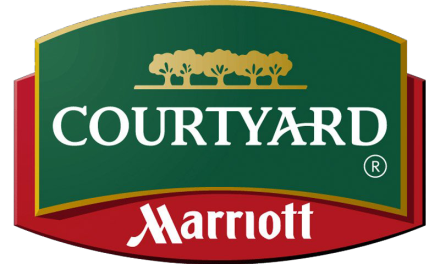 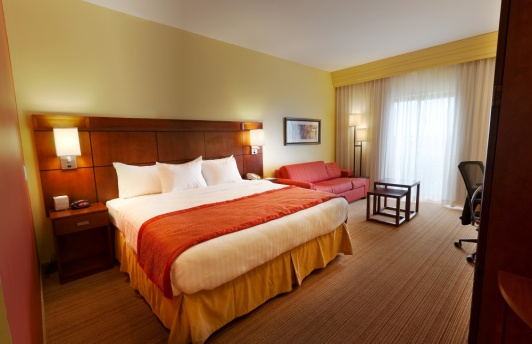 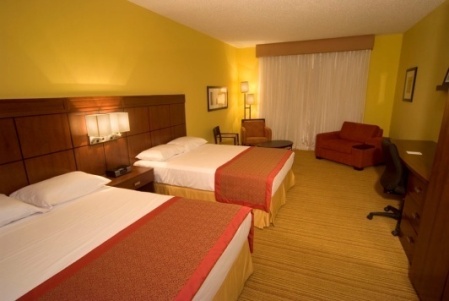 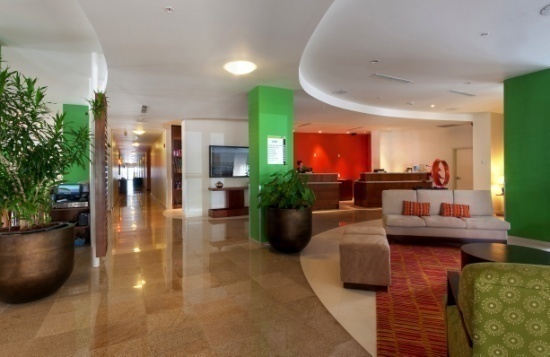 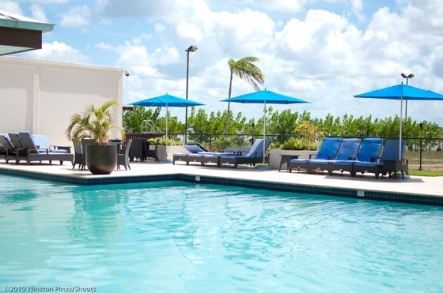 Program
Friday: RETS, Opening Ceremony
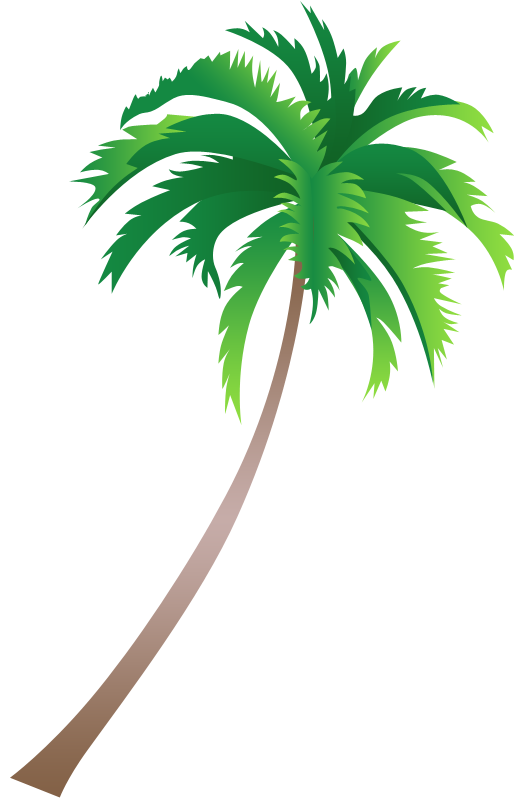 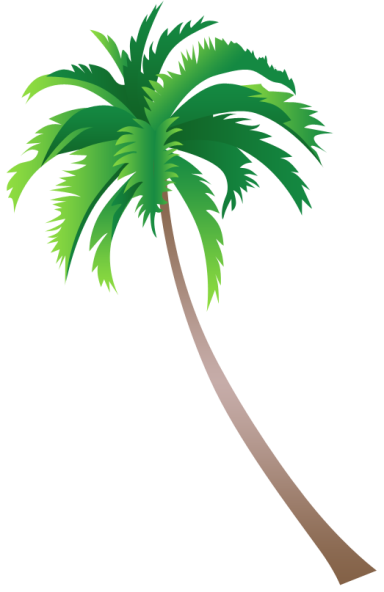 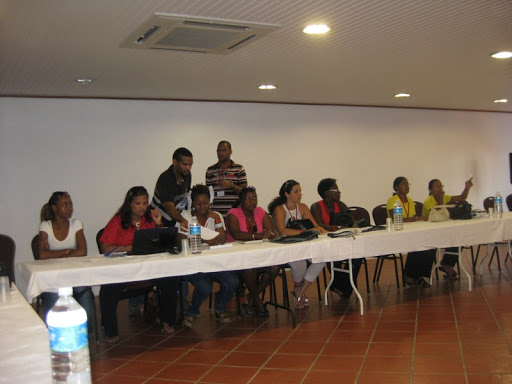 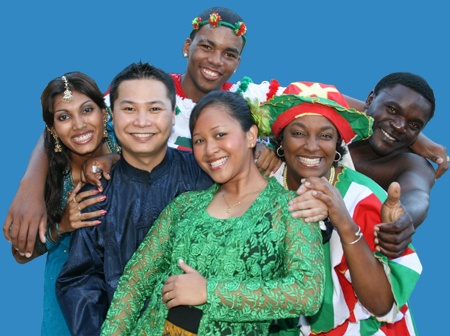 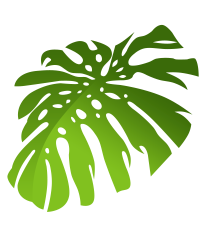 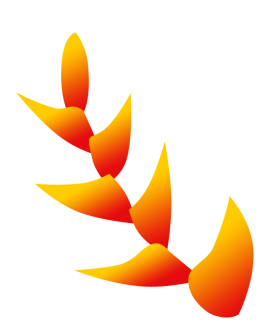 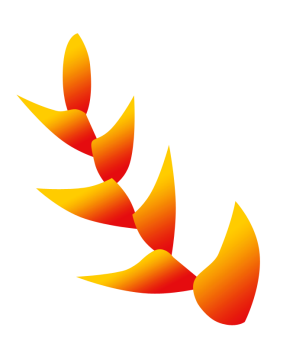 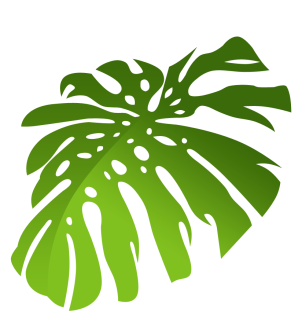 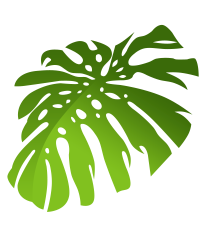 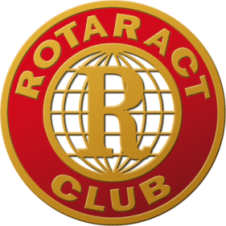 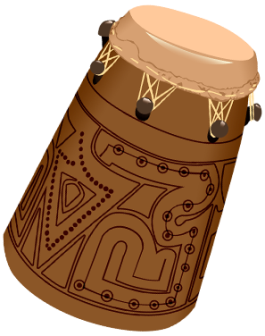 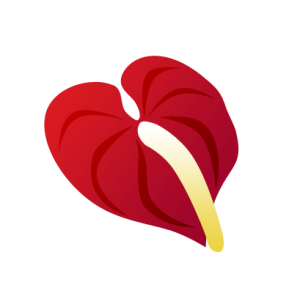 Program
Saturday: District Assembly, Theme Party: Candy land, colors of the Rainbow
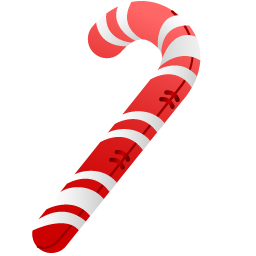 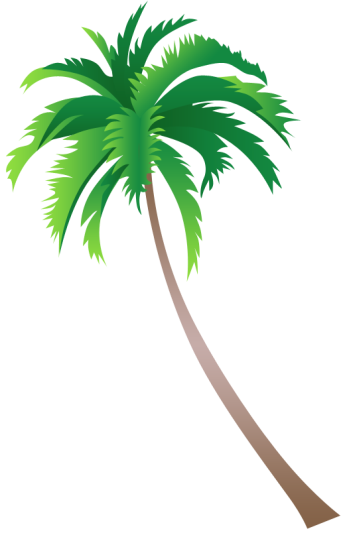 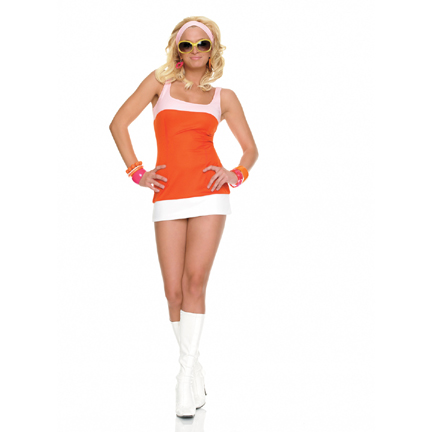 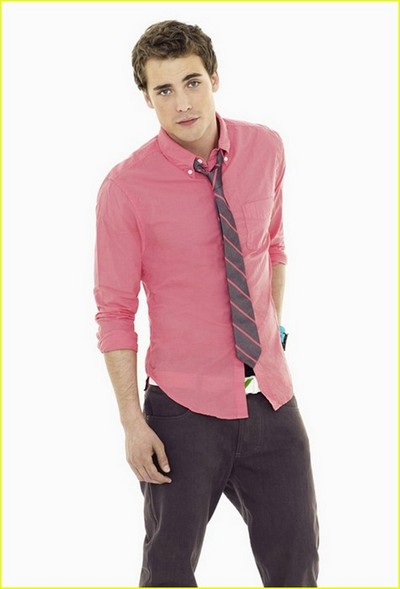 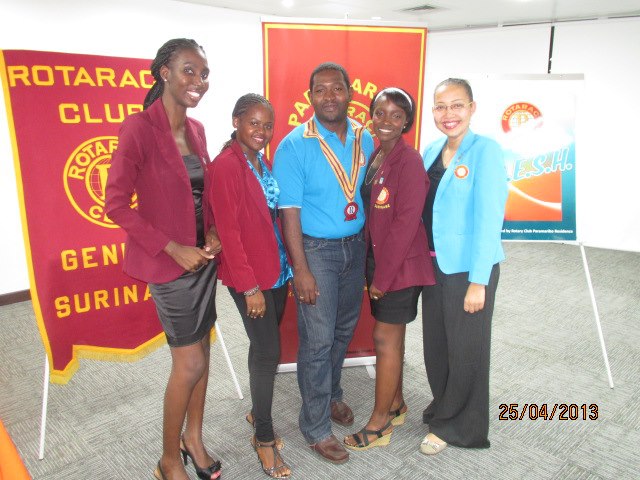 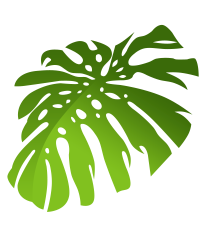 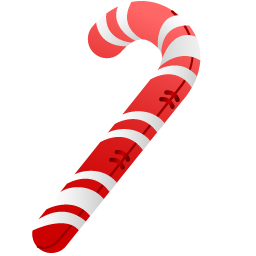 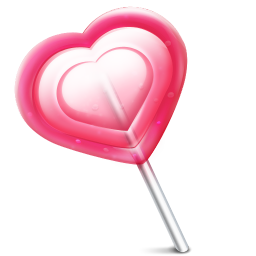 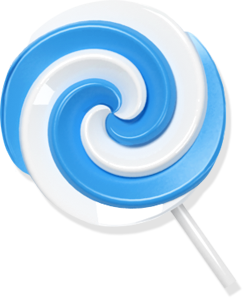 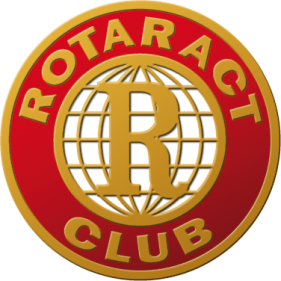 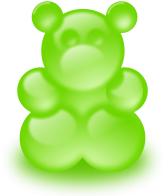 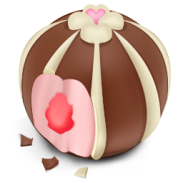 Program
Sunday: Community Project, Closing Ceremony
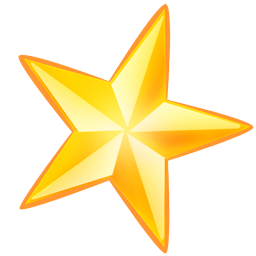 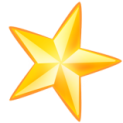 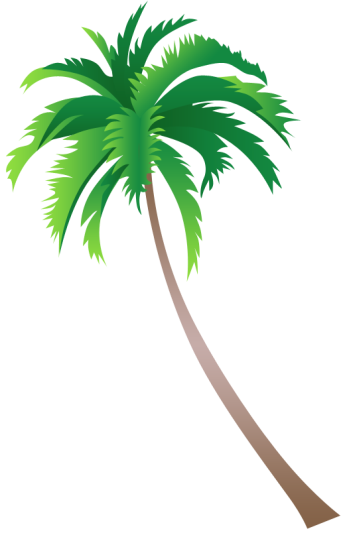 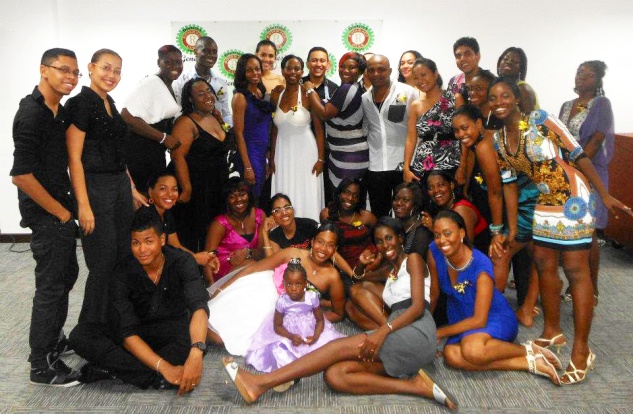 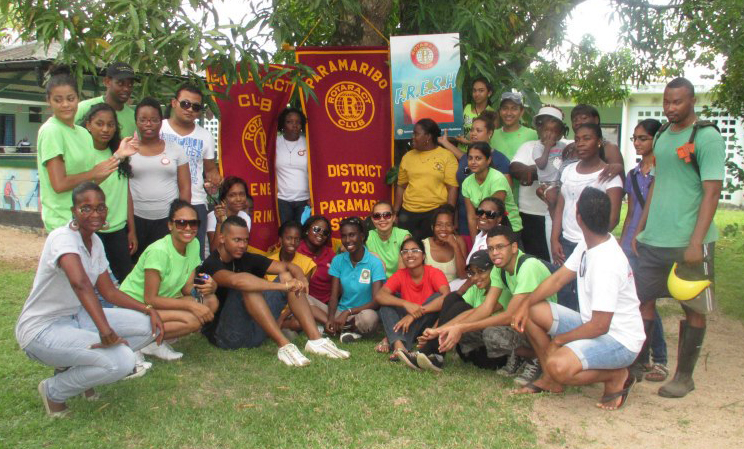 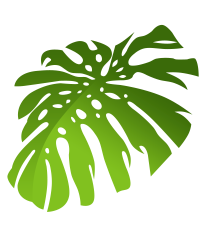 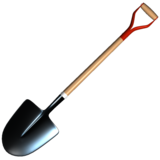 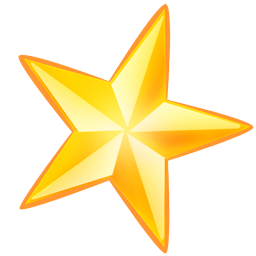 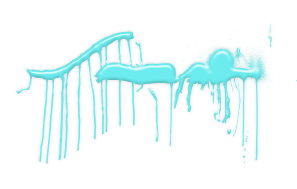 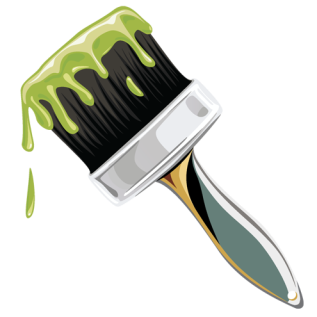 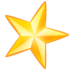 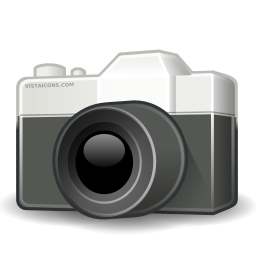 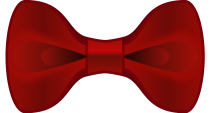 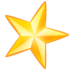 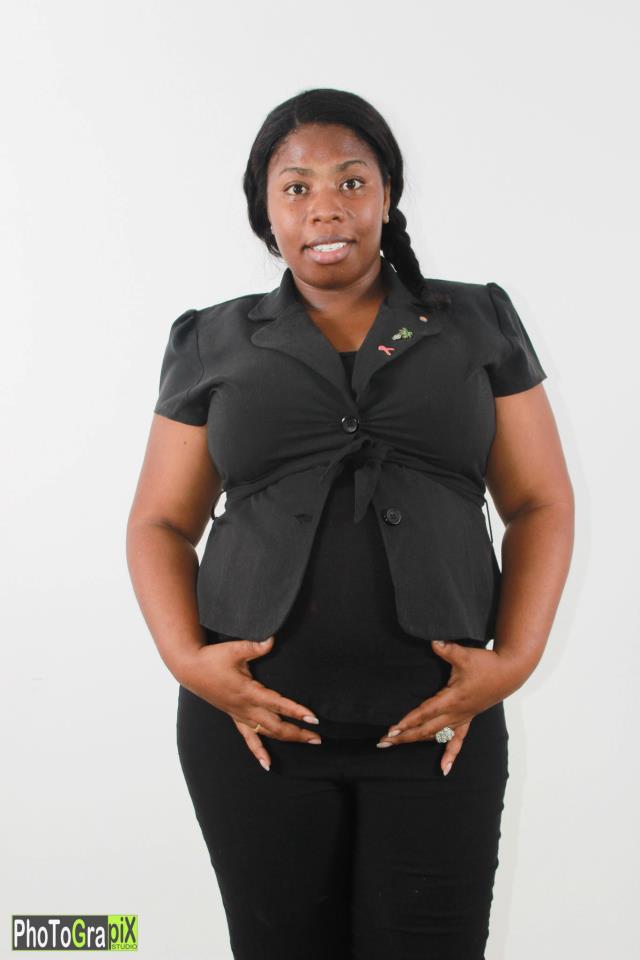 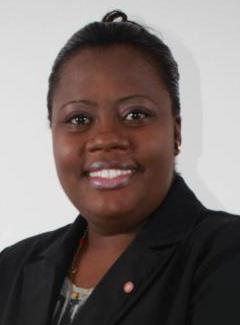 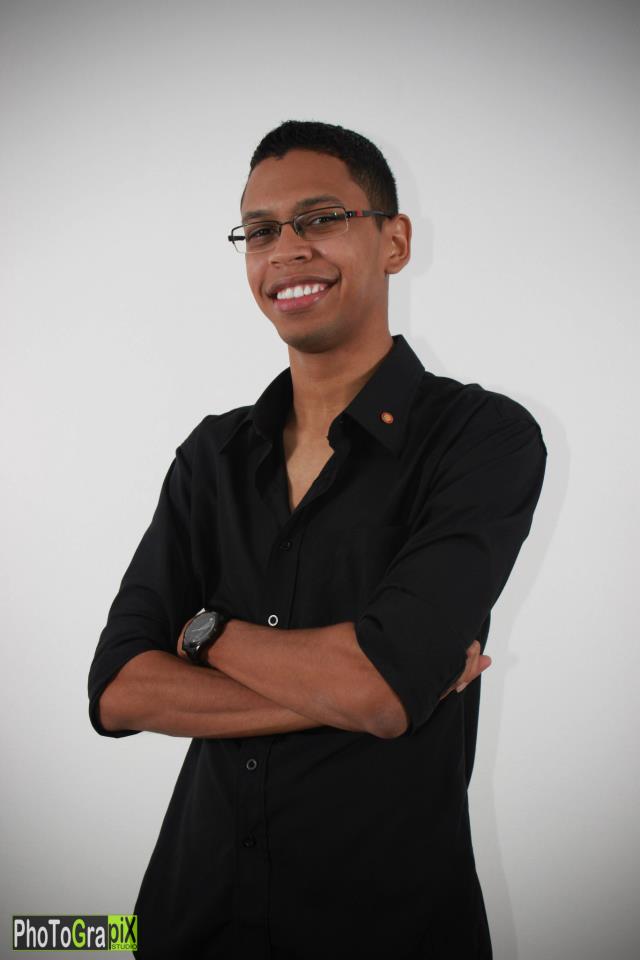 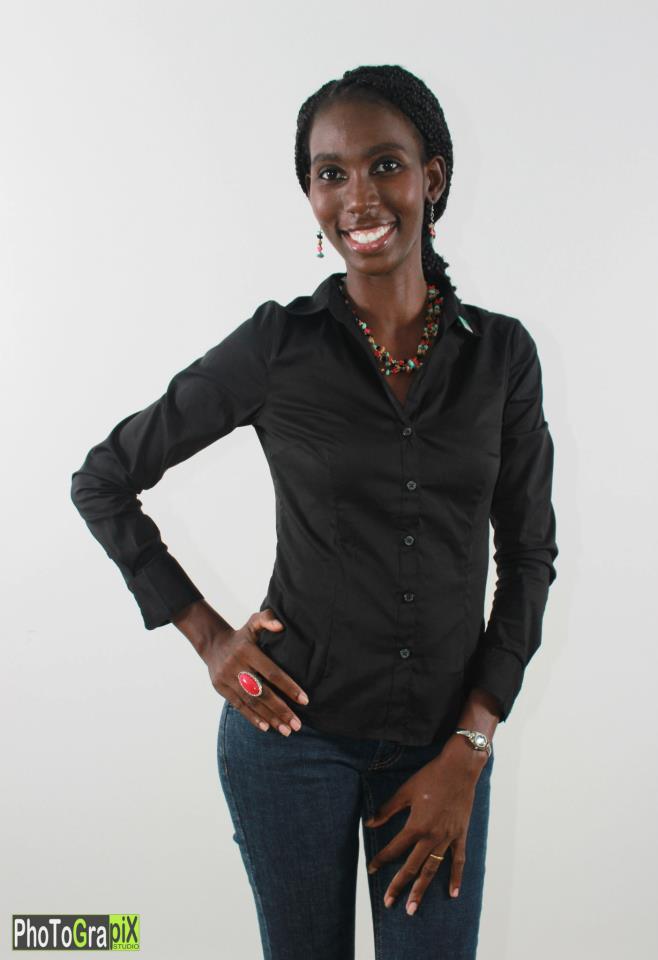 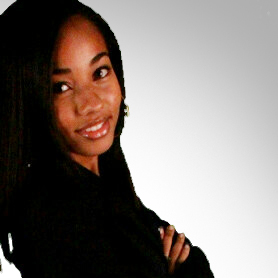 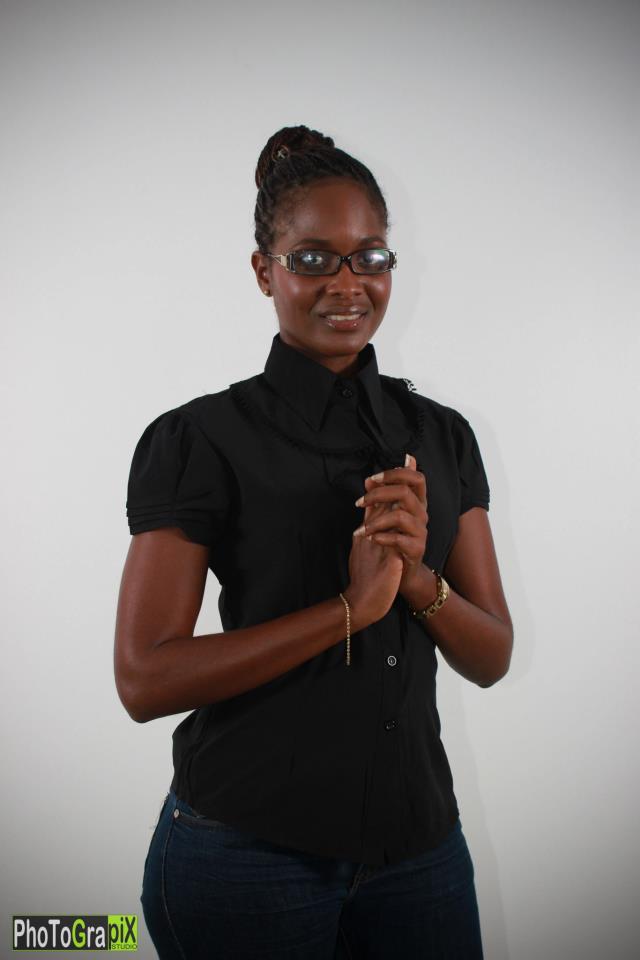 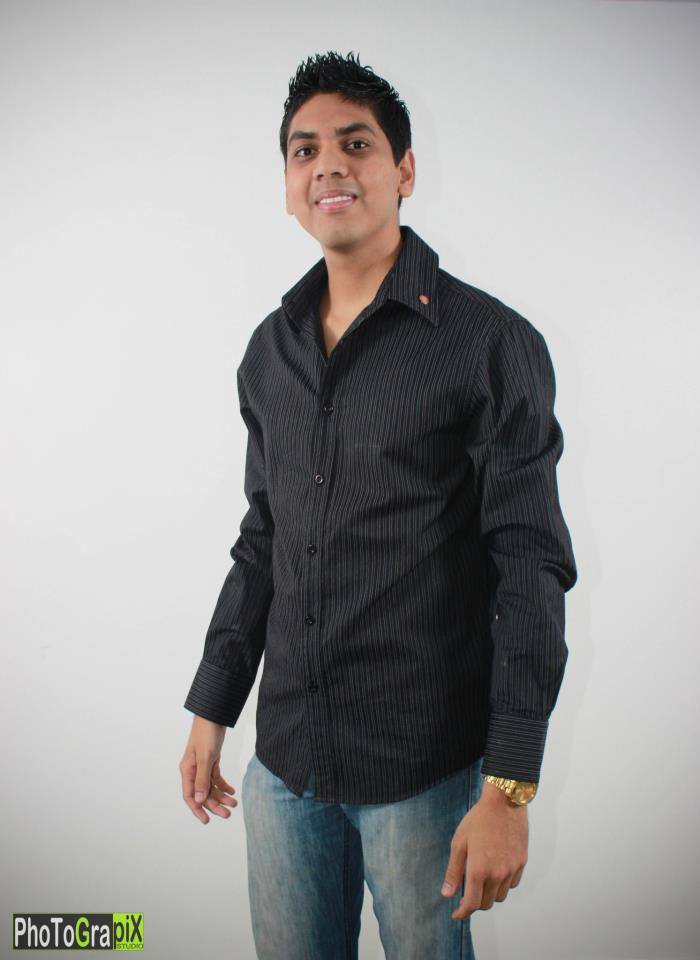 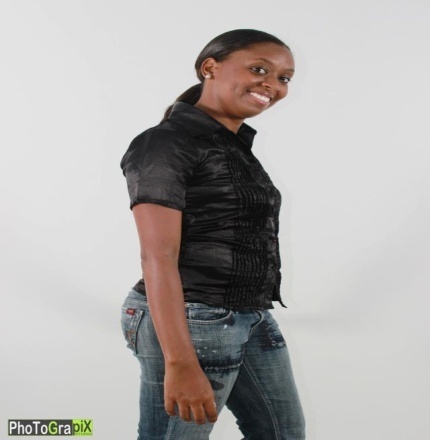 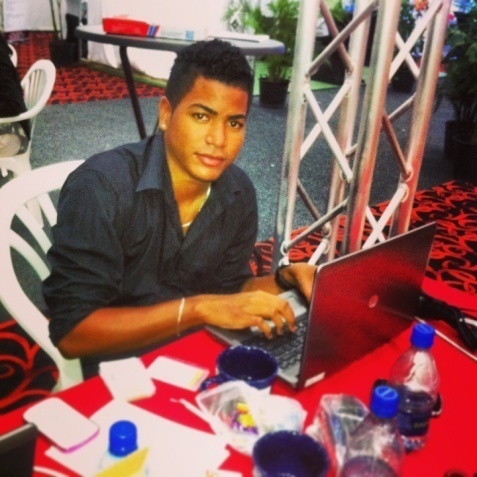 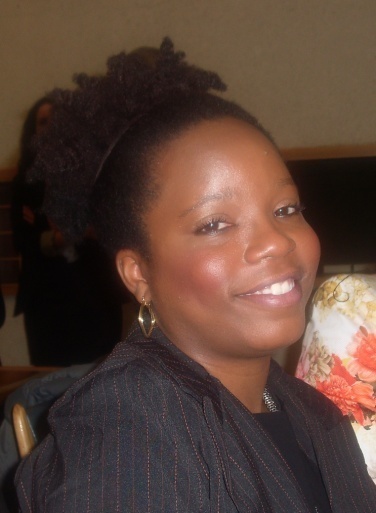 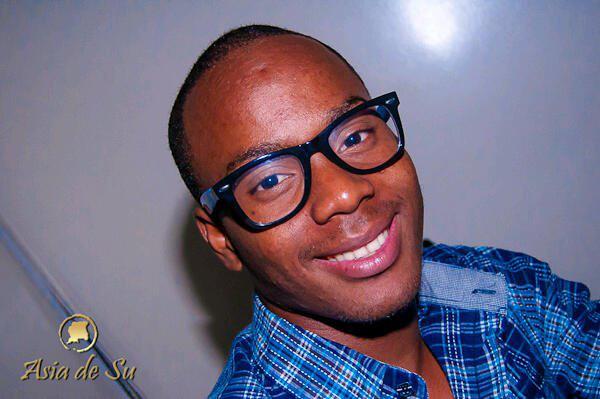